THEORY OF  CHANGE: Tatooine
From…
A relatively strong performing NIP that is challenged by: weak demand for vaccination services amongst certain groups; low uptake of HPV and MCV2; outdated supply chain with gaps in key service areas needed to reach zero-dose children; inconsistent fund flows to support domestic vaccine financing
To…
Increase in immunisation coverage among low-dose communities (up to national average or better); Updated CCE inventory and strengthened CC capacity with RTM, successfully introduce HPV to all adolescent girls and increase MCV2 uptake thereby reducing incidence of outbreaks; sufficient and timely fund flow for vaccine programme
INPUTS & INTERVENTIONS
OUTPUTS
IMPACT
CHALLENGES
OUTCOMES
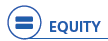 Extend & Reach
Conduct ZD analysis to identify all areas of missed children
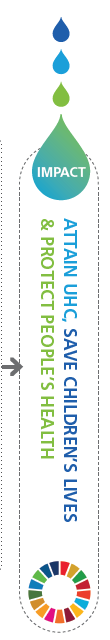 Migrant communities and peri-urban population from Gungan City, Cloud City, Coruscant and Theed region are missing childhood vaccination services (12-18% of birth cohort)
Prevailing misconceptions on the value of vaccines in urban areas
Immunisation catch-up campaigns conducted in Gungan City, Cloud City, Coruscant, Theed, and other identified missed communities
Engage Wookie Immunisation Association of Leaders (WIAL) and community leaders; train in social mobilisation strategies; conduct mobilisation campaigns to inform on RI and upcoming campaigns; TV, radio, community events, etc
Reduction in the % of zero dose children and missed communities

Strengthened Health Systems to Increase Equity in Immunization
(Linked to Gavi SG2)
MoUs with local NGOs; community engagement strategies developed min 4 months before each campaign.
Build capacity for medical providers on planning, community engagement and strategies to target identified communities/populations
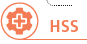 Manage & Monitor
Increase the CCE capacity by 400 units to service delivery level; update 50 retired units
Gaps in the immunisation supply chain systems to ensure continuous and quality availability of vaccines
Need to update CCE
Capacity to manage and monitor the supply chain capacity & CCE
Improve EVM scores at levels and  ensure continuous stock availability at the facility level
Expand service contracts with 3 new CCE repair companies/contractors enabling for efficient repairs
Improved efficiency in planning and allocation of resources of immunisation programmes for sustainable high coverage over time.
(Linked to Gavi SG3)
Ensure continued improvement in programmme leadership and management through staffing, supportive supervision, capacity building & budgeting
Programme Management and governance strengthened  in whole national immunisation program with effective M&E and project planning budgeting capacities in place
Strengthen quality of data capture, use and integration with DHIS2 system; Implementation of RTM devices
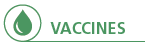 Introduce and scale
Equitable access to and coverage with new and existing vaccines as part of the expanded broader MCHPP services
(Linked to Gavi SG1 & SG2)
Measles campaign in low-coverage areas identified by ZD analysis; couples with RI campaign
HPV introduced and subsequently offered at every health clinic by 2024;
Adolescent girls are not protected against vaccine preventable diseases
Periodic outbreaks of Measles in low coverage areas
Introduce HPV vaccine in 2023; introduction campaign; incorporation into RI
Increase in MCV2 coverage by 25%; Increase in DPT by 7%
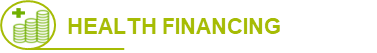 Commit and sustain
Continuous flow of vaccine stock and overall improved vaccine management thanks to uninterrupted supply leading to sustainable high coverage over time. (Linked to Gavi SG3)
Co-financing for vaccines is not made available in a timely manner and as a result vaccine supply is interrupted, leading to stock-outs
Work with Ministry of Finance to clarify vaccine financing requirement and payment processes
100% government financing available for vaccines at start of fiscal year